Critical Design Review
Lam Nguyen (Project Manager)
Gifty Sackey (System Engineer)
Taylor Farr (Electronics & Controls Engineer)
Aaron Choi (Manufacturing Engineer)
Executive Summary - Project Objectives
The objective of Fall 16 Velociraptor is to use the Theo Jansen robot design to produce a walking robot. The robot will be remotely controlled through Bluetooth communication by utilizing the Arxterra Control Panel. The robot’s application will utilize the 3DoT MCU board and demonstrate it’s feasibility by participating in a game with other robots.
Executive Summary - Mission Profile
The Mission Profile of the Fall 16 Velociraptor is to participate in the game arena called Save the Robot on the last day of school, December 14th 2016. The game will involve Velociraptor chasing other toy robots through various terrains tele-robotically from the Arxterra control panel. The robot’s application of the 3DoT board MCU will demonstrate it’s walking capabilities by navigating through terrains in a game.
Executive Summary - The Design
Executive Summary - Project Features (1)
Rod application and body platform
Load = Rod
Fulcrum = Center of Gravity
Effort = desired position for the  rod
Executive Summary - Project Features (2)
2 DC motors
 Theo Jansen Model 
Leg Design covered movement motion
 Gear Manipulation
Controls the head and tail with one servo

Source: https://www.adafruit.com/product/1841
Executive Summary - Experiment List/Checklist
Head and Tail with one servo 
Back of the Envelope calculation for Torque requirements
Stress test on Solidworks for our 3D Model
System Design - System Block Diagram
Interface Definition
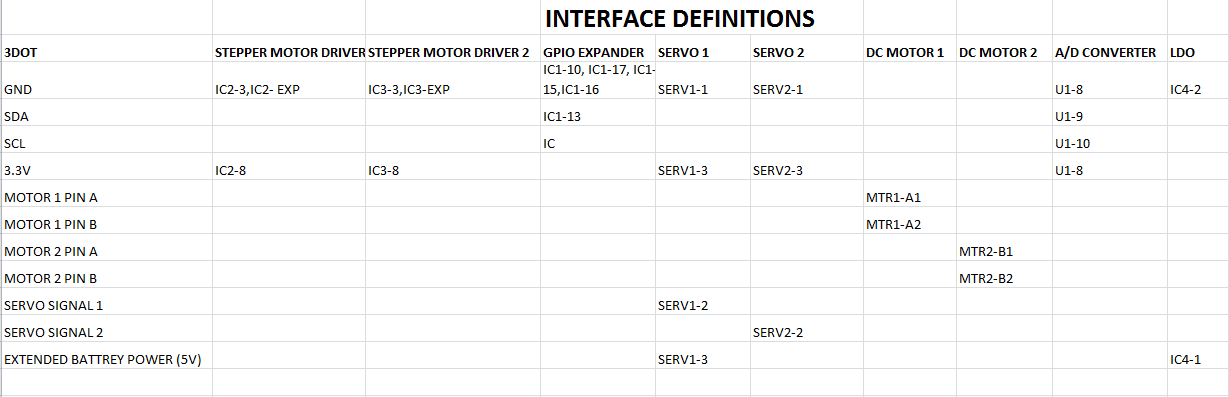 Interface Definition: Cable Tree
Software Block Diagram
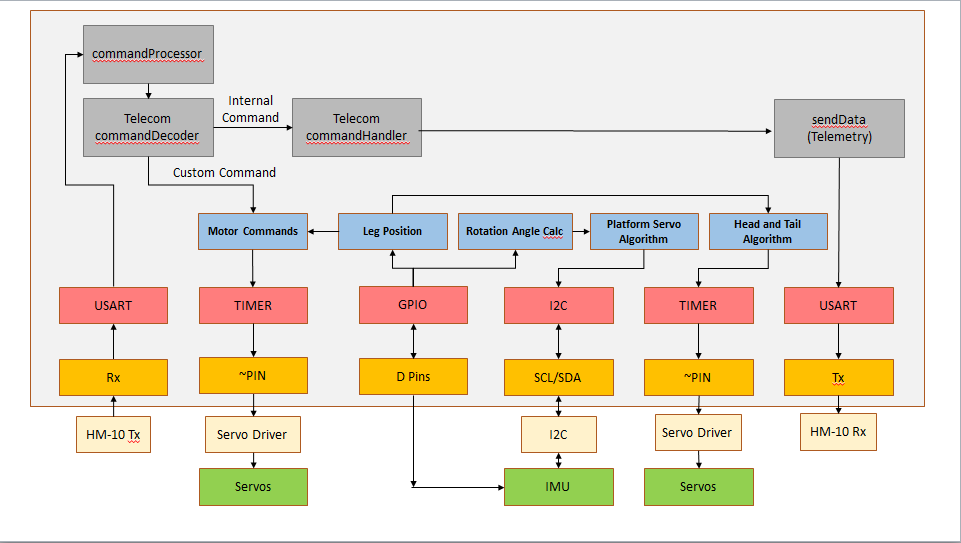 Mission Command and Control - Software Block Diagram
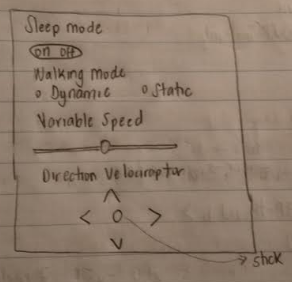 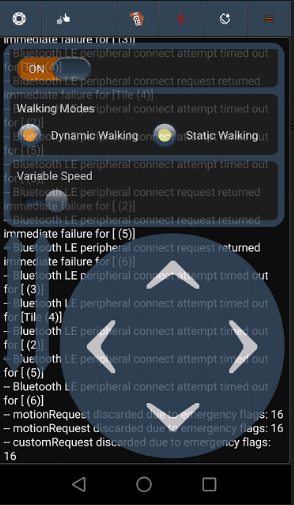 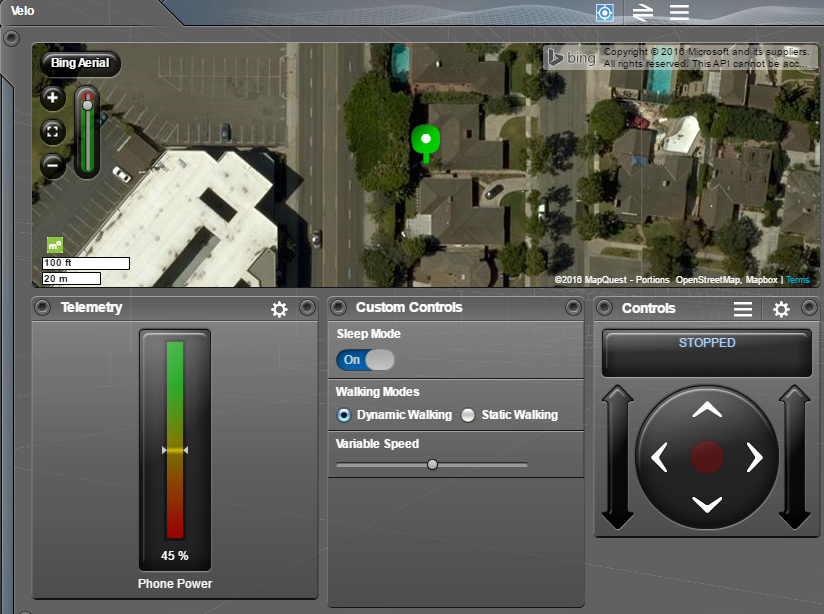 Electronics Design - IMUs
MPU 6050
MPU 9250
Features:
 6 axis gyro and accelerometer. 
 gyro full-scale range of ±250, ±500, ±1000, and ±2000 °/sec (dps)
 accelerometer full-scale range of ±2g, ±4g, ±8g, and ±16g
Features:
 9 axis gyro, accelerometer, and compass
 gyro full-scale range of ±250, ±500, ±1000, and ±2000 °/sec (dps)
 Incorporates Magnometer
Electronics Design – DC Motors
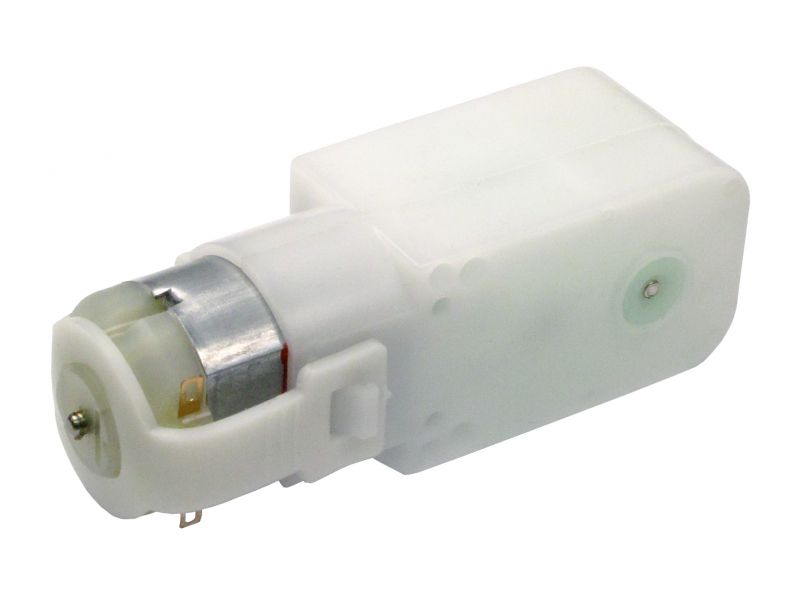 Electronics Design – Rotary Encoders
In order to control the velociraptor speed and position of the legs, we must have a sensor to indicate this.
Most I2C encoders have a long potentiometer attached to them which makes them very awkward for our design.
Bourns 3382 position sensor is slim.
It is a potentiometer that produces an analog signal
A/D for Rotary Encoders
We will use the ADS1015 12 bit, I2C A/D converter.
This will allow us to digitize the potentiometer signal that will be used as an input that will determine the position and rpm of our motors for control.
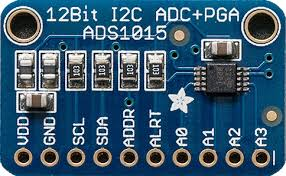 Servos
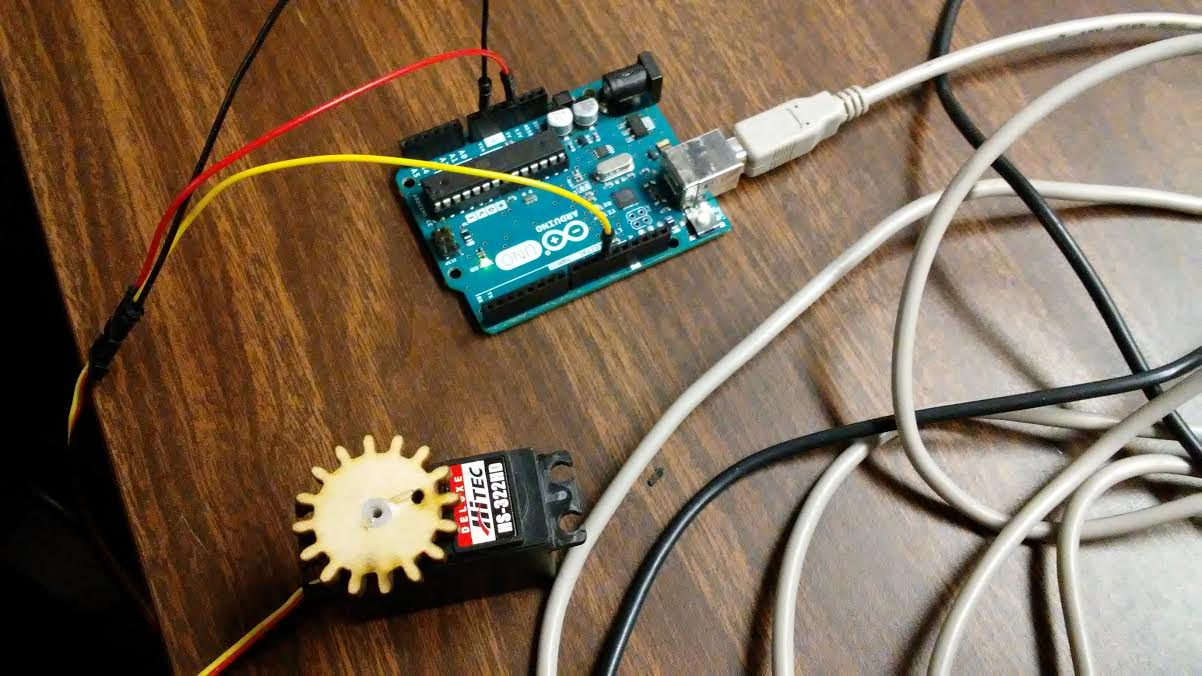 PCB Schematic – Fritzing diagram
PCB Schematic - EagleCAD Schematic
PCB Layout - EagleCAD PCB
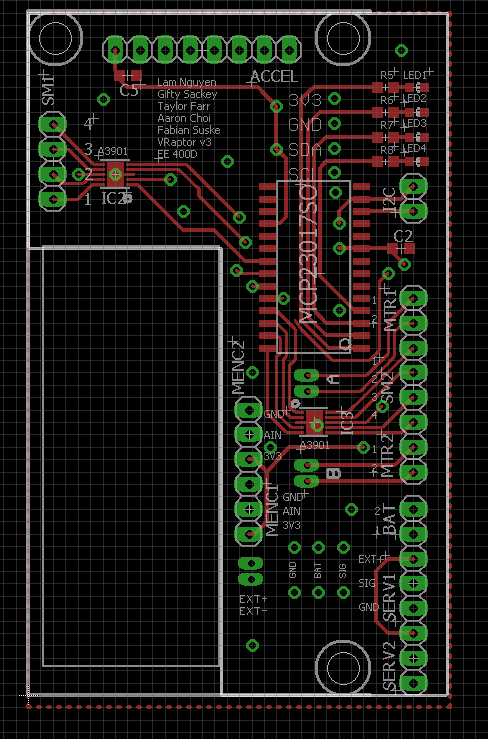 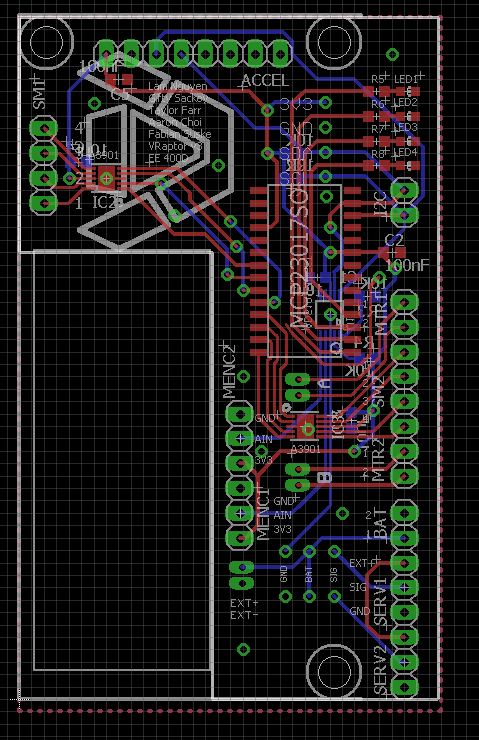 Bottom View
Top View
PCB Layout - Physical
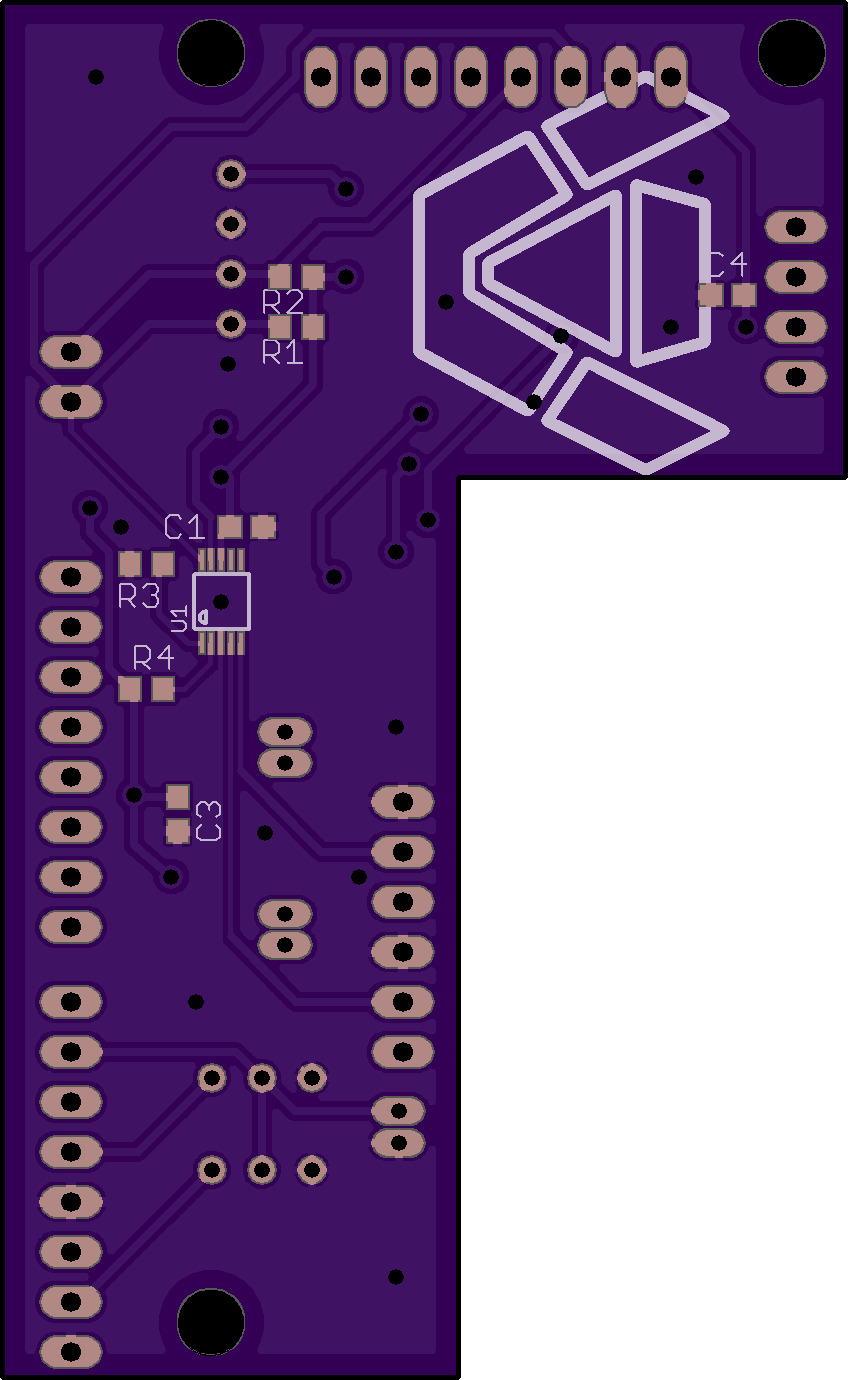 Top View
Bottom  View
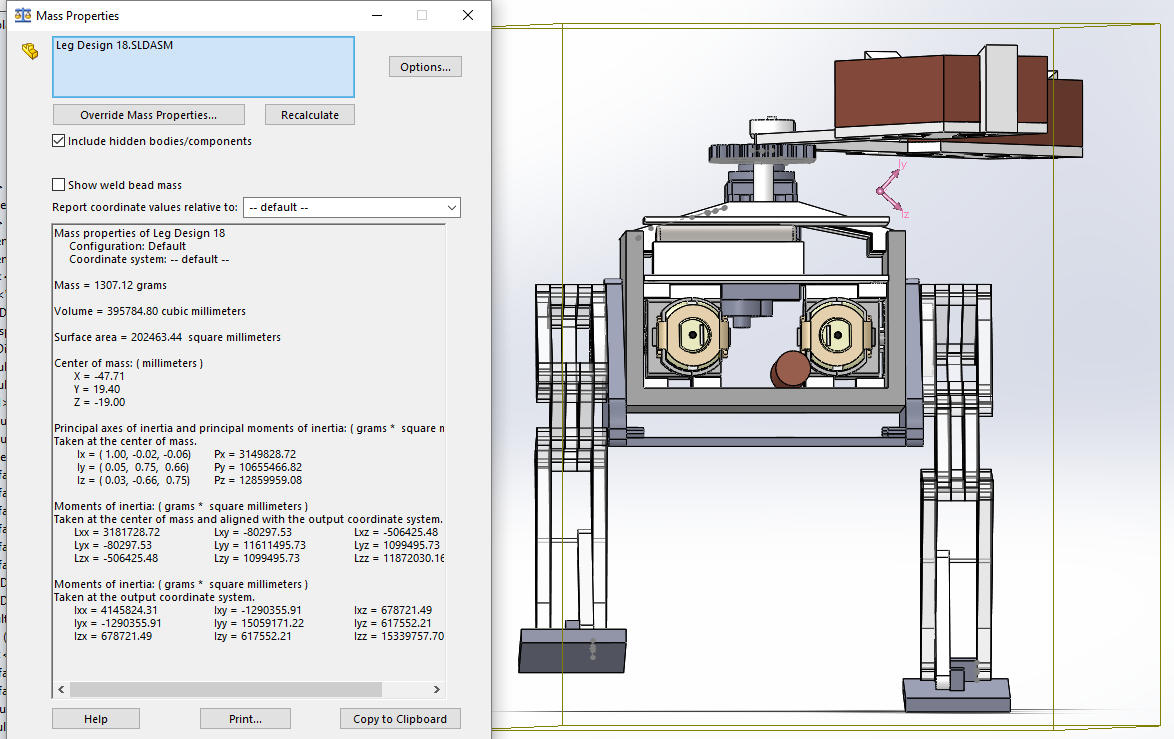 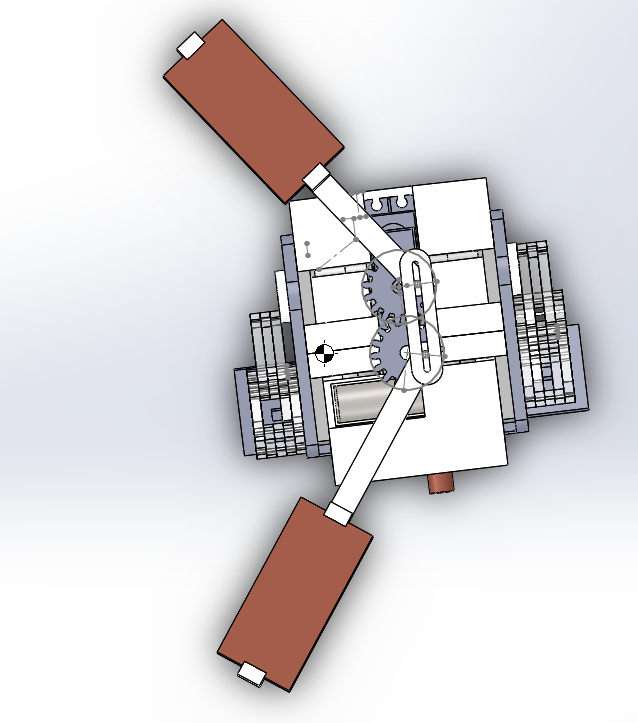 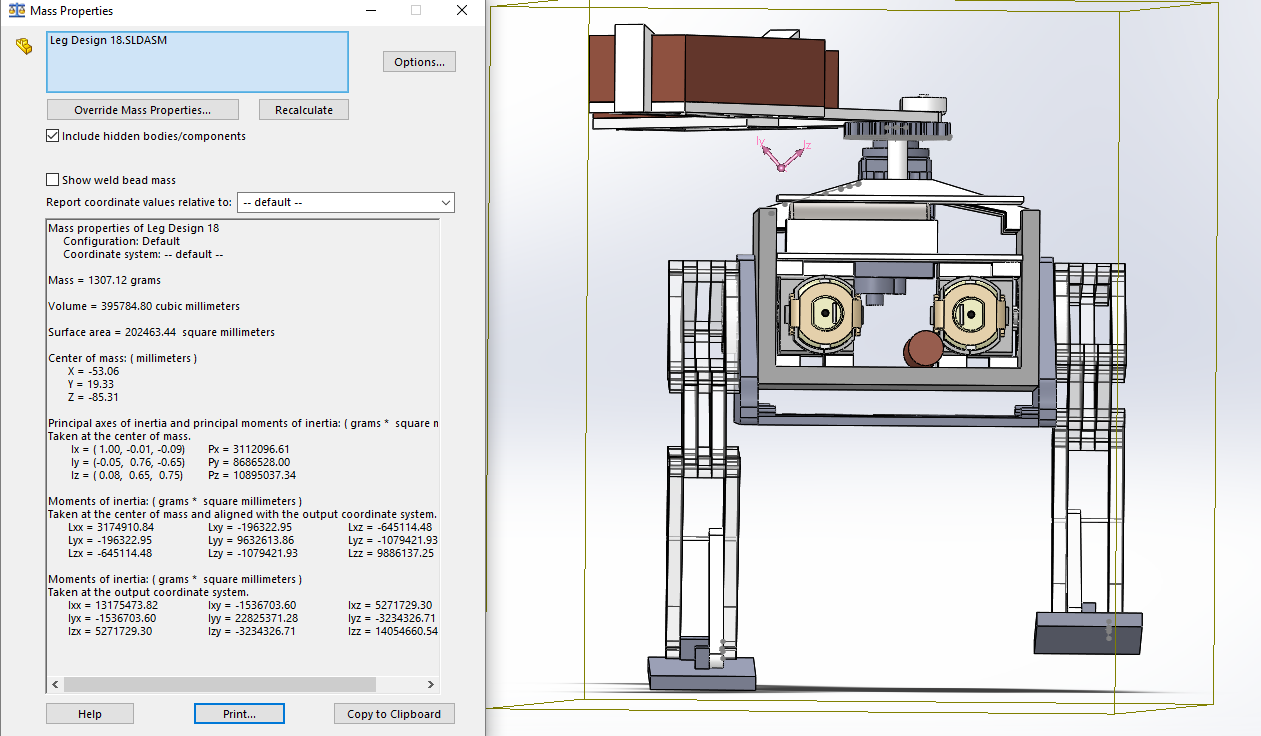 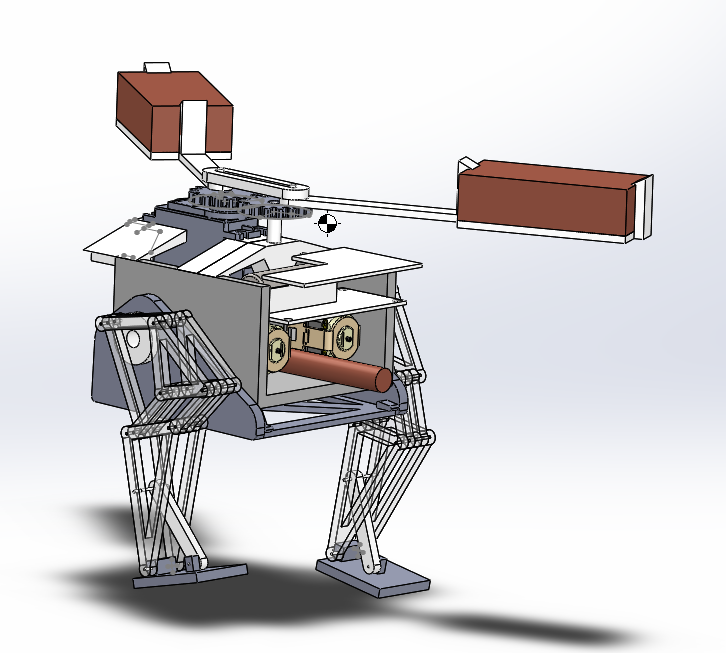 Steps Toward Validation & Verification
Battery testing that needs to performed in order to determine how long the length duration for the velociraptor to walk  during the end of semester game

Determining the right center of gravity in order to allow proper weight shifting of the velociraptor

Identifying the proper angles for the velociraptor to make a complete left or right turn
Validation
Requirement :  The Velociraptor should be similar to Titrus –III
Success Criteria :  The overall physical representation of the Velociraptor should look like a Titrus-III
Validation Method : Inspection

Requirement: Shall be able to walk on inclines of (+/-) 6.5 degrees
Success Criteria: It shall be able to walk on inclines and declines as well as flat terrains
Validation Method: Demonstration
Validation
Requirement :Should dynamically walk on all surfaces of the game
Success Criteria :  The velociraptor has to shift its weight on one leg to achieve dynamic walking
Validation Method : Demonstration

Requirement: Shall use Bluetooth to communicate with Arxterra Control Panel
Success Criteria: The control panel shall be done on Arxterra firmware on an android device via Bluetooth telemetry
Validation Method: Demonstration
Verification
Requirement : Shall use DC motors to control the robot’s walking motion
Success Criteria : Both legs will be powered by DC motors instead of servos
Validation Method : Demonstration

Requirement: Shall have a shield for the 3DOT board and implement the I2C interface
Success Criteria:  External PCB shield will be implemented using I2C interface to communicate with 3DOT board
Validation Method: Inspection
Verification
Requirement : Shall use DC motors to operate legs at optimal torque [TBD] rated for 50% margin of mass driven
Success Criteria : The maximum torque that the motor outputs will be less  than the optimal torque.
Validation Method :Inspection

Requirement: The IMU shall track acceleration, gyration, and magnetic force and provide location angles for the robot
Success Criteria: A control algorithm PID will be used to make sure the right angles are being produced
Validation Method: Testing
Project Status - Power Report
Project Status - Mass Report
Project Status - Cost Report
Updated Schedule - Microsoft Project
Updated Schedule - Critical Path
Burndown and Percent Complete